Deviance
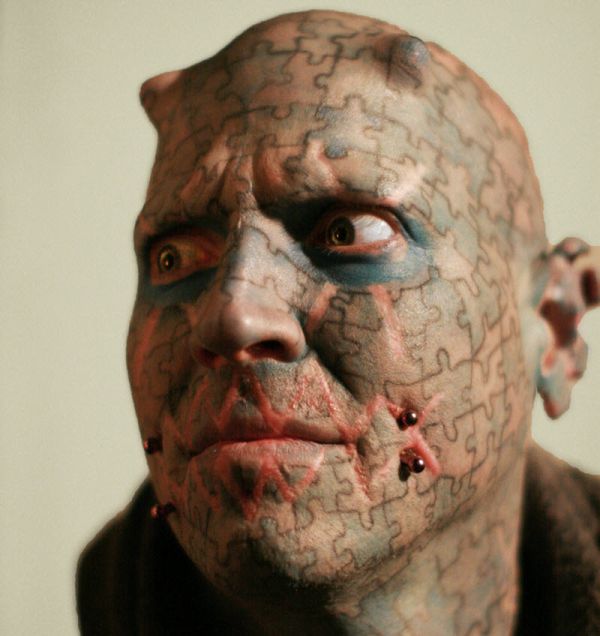 What is deviance?
Deviance: any violation of norms.
Deviant actions or attitudes have the common element of “different” which causes society to regard the deviant person as an “outsider”.
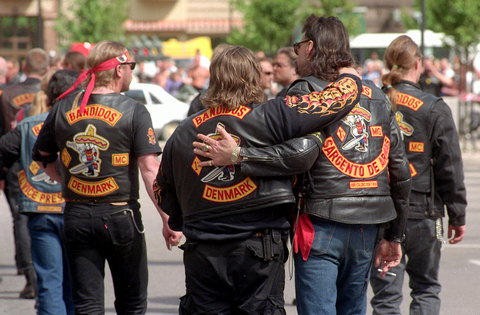 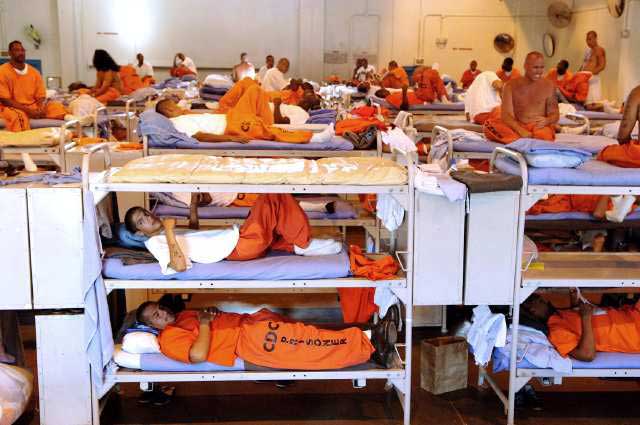 What do you notice about this definition?
The definition is VERY VAGUE.  

It is not the act itself, but the reactions to the act, that make it deviant.
When sociologists use the term “deviant,” they are making a social judgment, never a moral one.

  
If a particular behavior is considered deviant, it means that it violates the values and norms or a particular group, not that it is inherently wrong.
Write down a few acts or attributes that you consider to be deviant.Acts: something you do (play baseball)Attribute: a quality or characteristic you have (being a student)
Relativity of Deviance: what is deviant to some is not deviant to others.SYMBOLIC INTERACTIONWhat are some examples of the relativity of deviance.
Sometimes, to be deviant, a person doesn’t have to actually DO anything.  Stigma: characteristics that discredit people.- Violations of norms of ability (blindness)- Violations of norms of appearance (birthmarks)
Norms make social life possible because they make life predictable.This is why deviance can be seen as threatening.  Deviance undermines the predictability of social life.
Social Control: attempts by society to regulate thoughts and behaviors.- Negative sanctions: expressions of disapproval of deviance- Positive sanctions: rewards for conforming to norms.
HOMEWORKGiven the definition of deviance can cheating still be regarded as deviant?  Explain your answer.